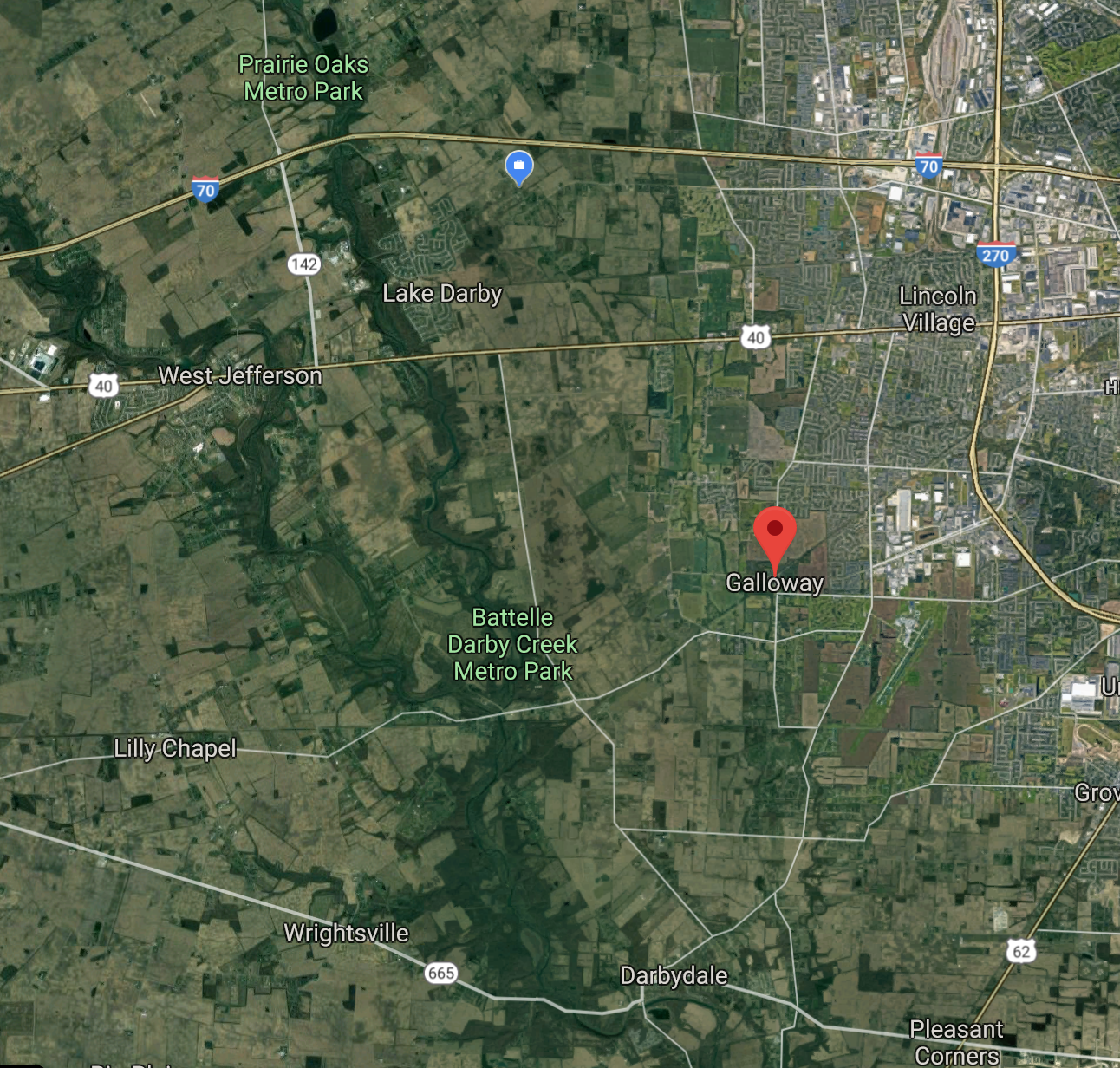 Church Meeting
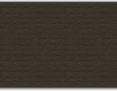 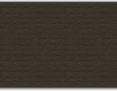 September 8, 2019
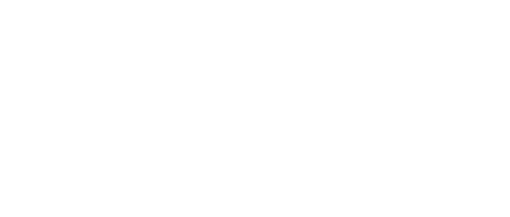 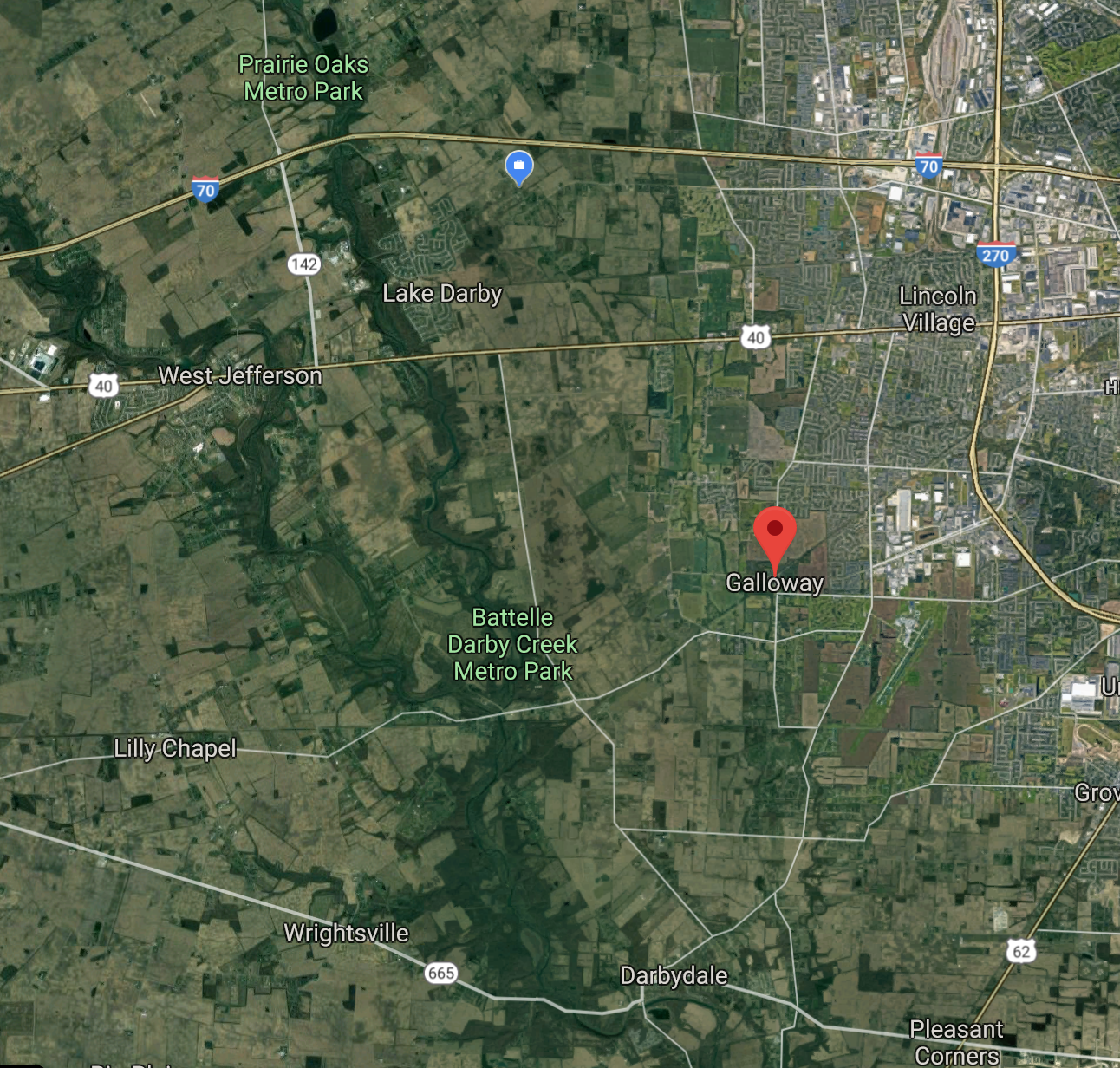 Annual Finance Update
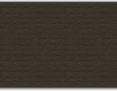 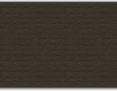 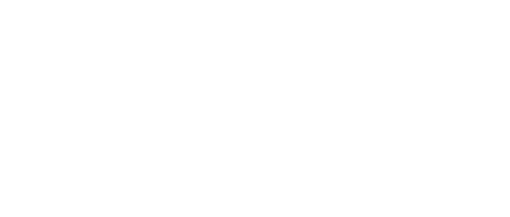 Operating Checking: $56,750
Building Checking: $3,737
Building Savings: $46,625
Needs Checking: $3,900
Bank AccountsAug 31, 2019
If you are interested, you can request a copy of our Profit & Loss Statement by contacting the church office.
Monthly Giving
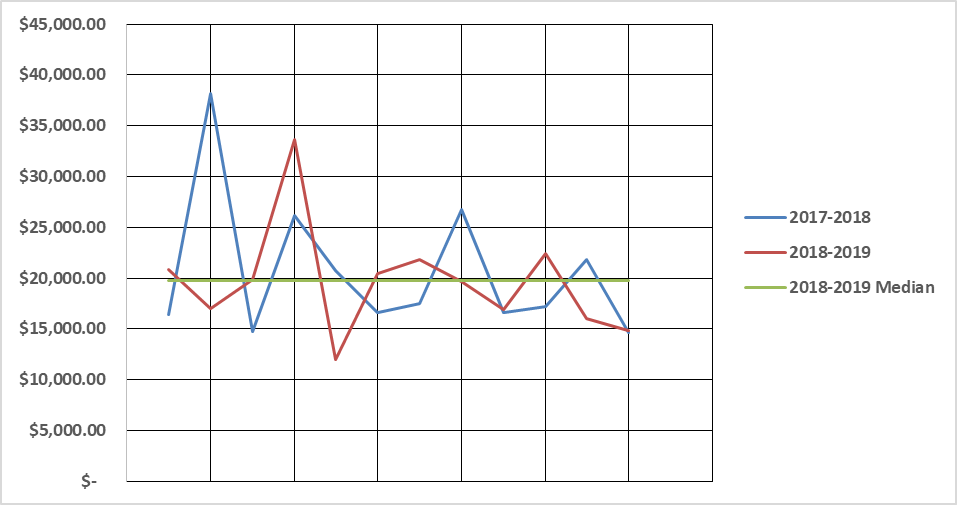 2018-2019 Year End Profit & Loss
Please contact Andrea if you would like a copy of the P&L Statement
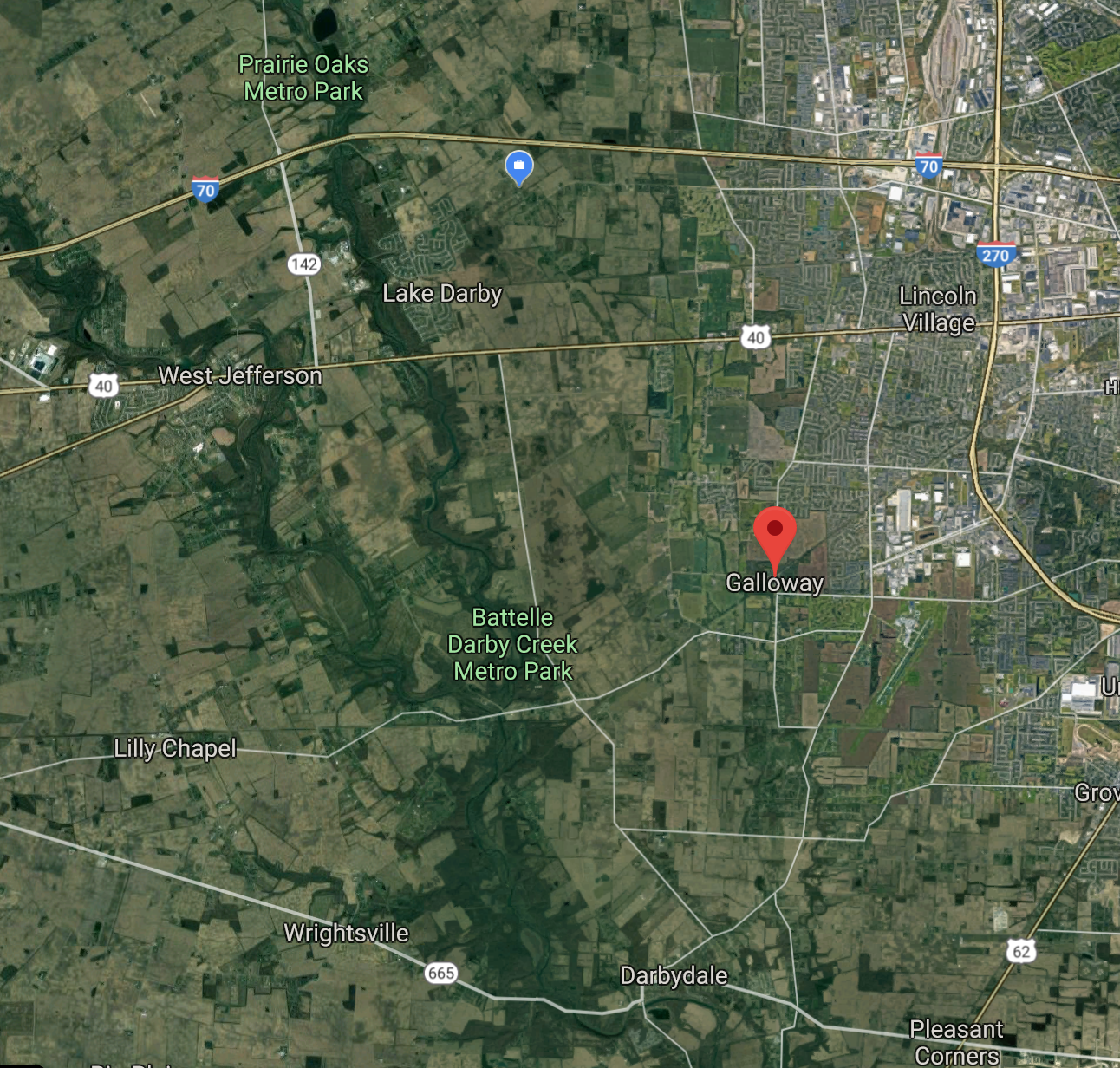 Ministry Year Theme
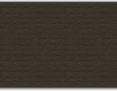 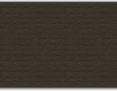 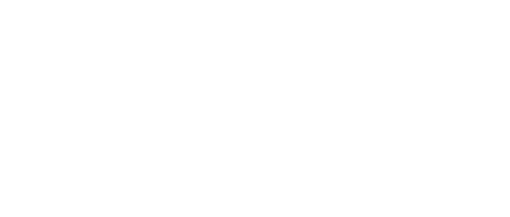 Theme for 2019-2020
Love Your Neighbor!
Matthew 22:35-40 (ESV)
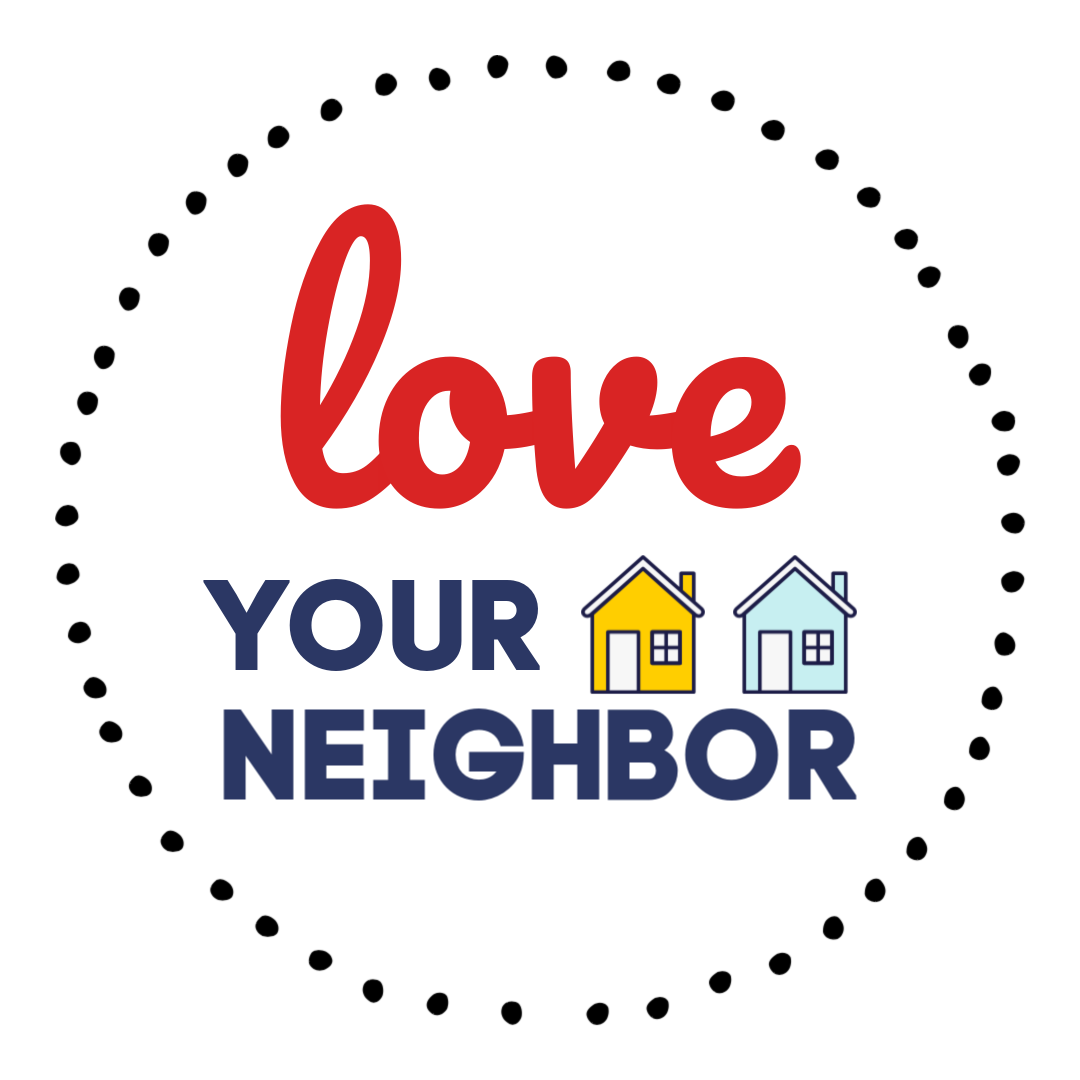 Matthew 22:35-40
One of them, a lawyer, asked him a question to test him. “Teacher, which is the great commandment in the Law?” And he said to him, “You shall love the Lord your God with all your heart and with all your soul and with all your mind. This is the great and first commandment. And a second is like it: You shall love your neighbor as yourself. On these two commandments depend all the Law and the Prophets.”
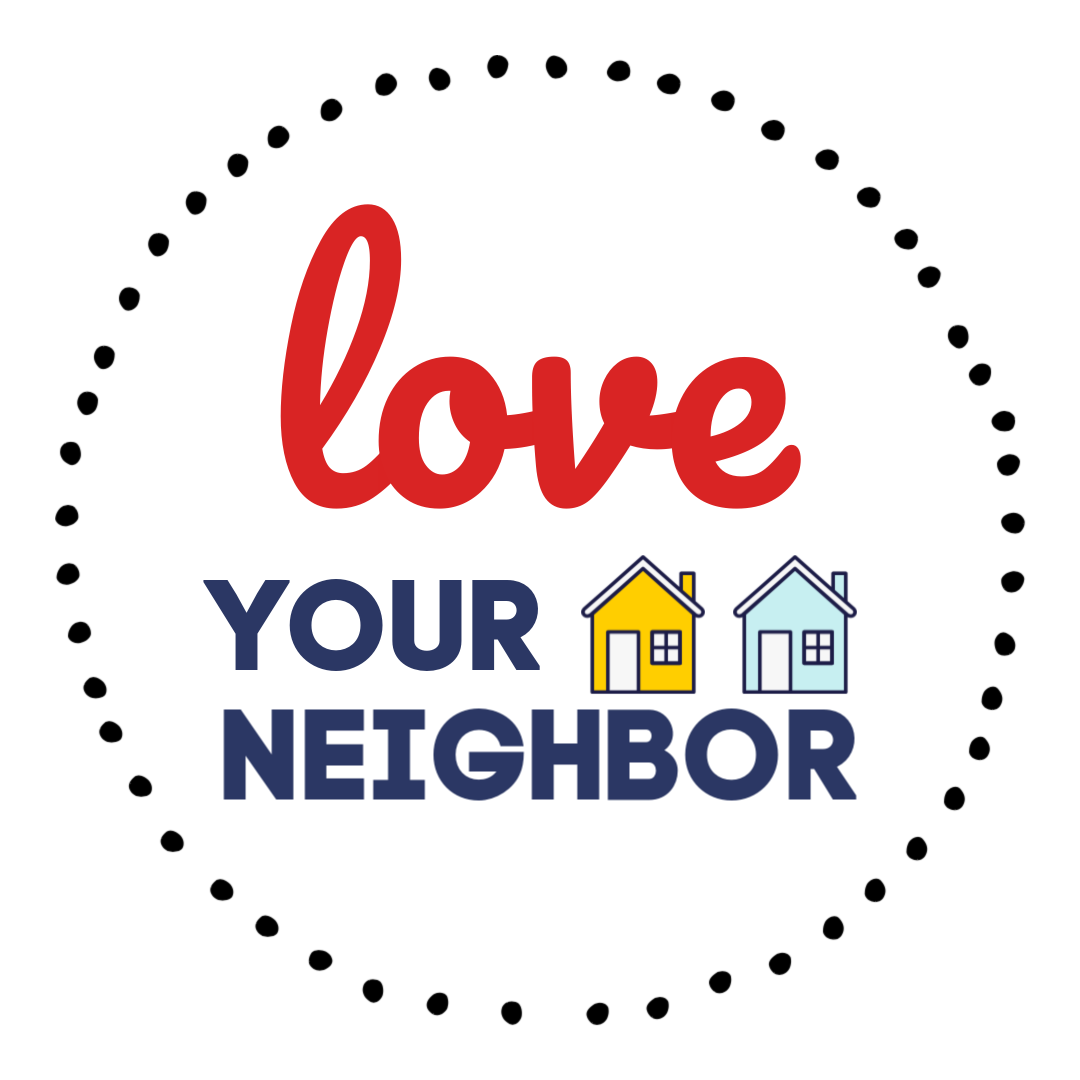 Go Sunday!
Yard Projects
Serving 1st Responders
Police Departments
Fire Departments
Emergency Room Staff
Visiting Nursing Homes
Prayer Team
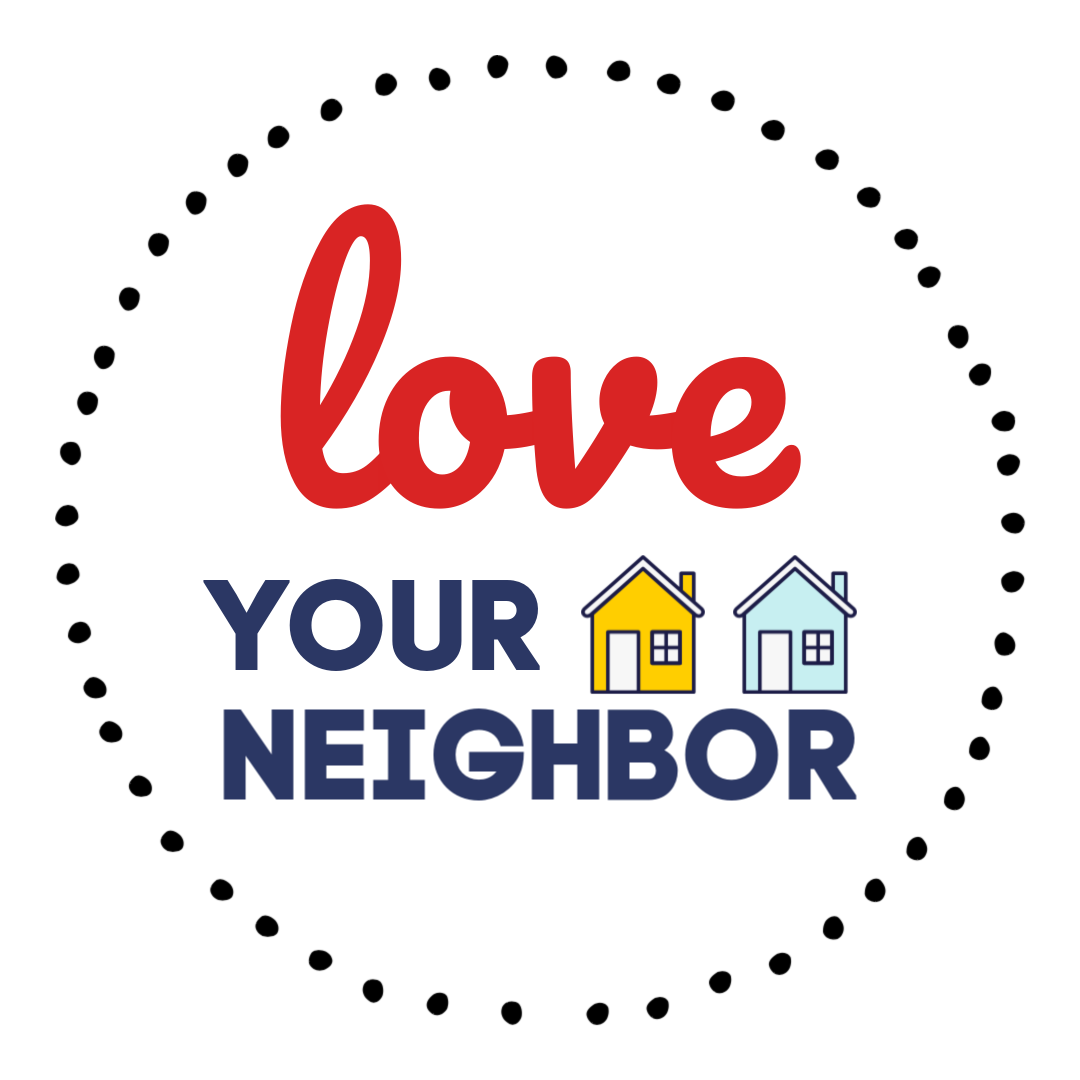 Operation 5:16
Letting our light shine
Week long mission trip to our community
Serving people and sowing good news
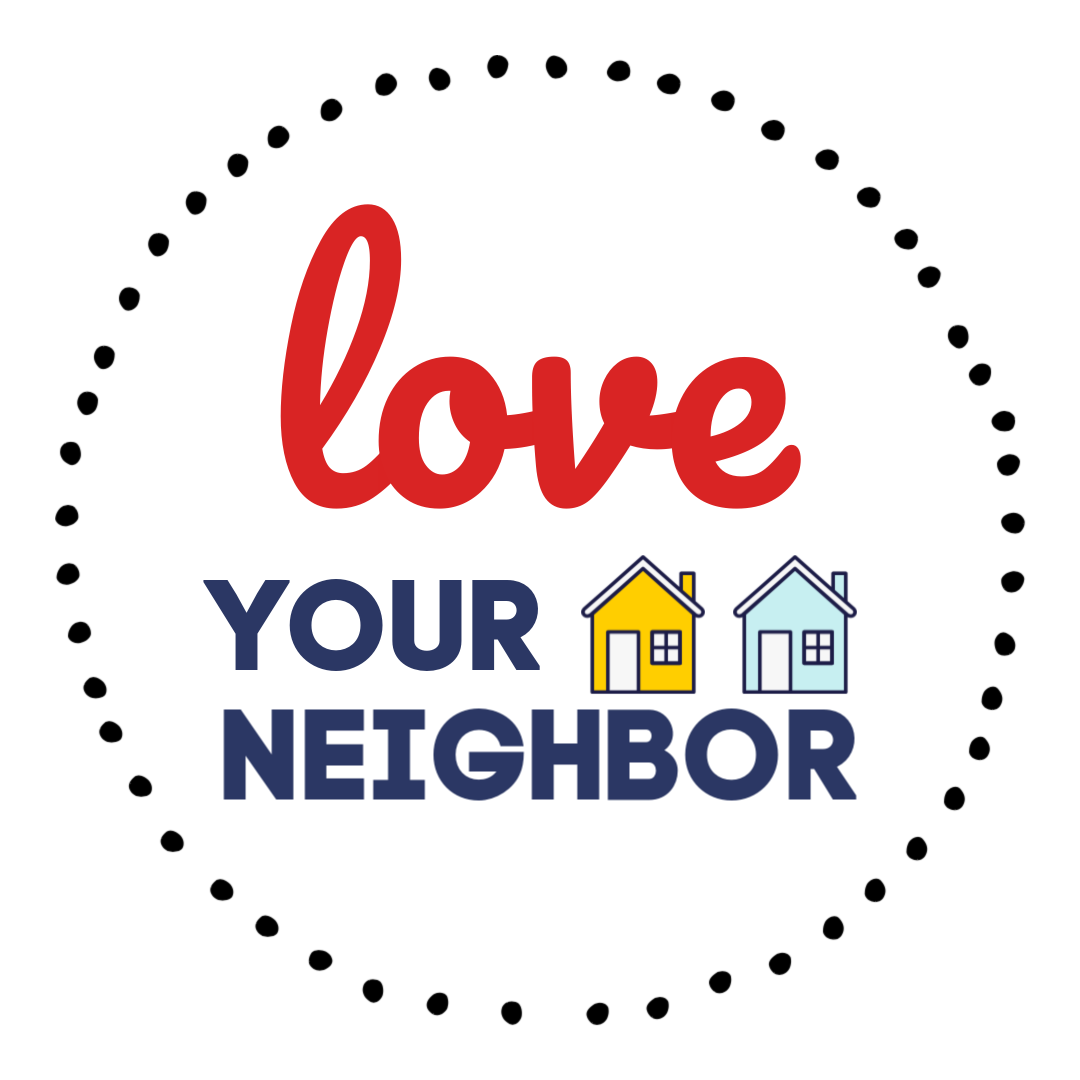 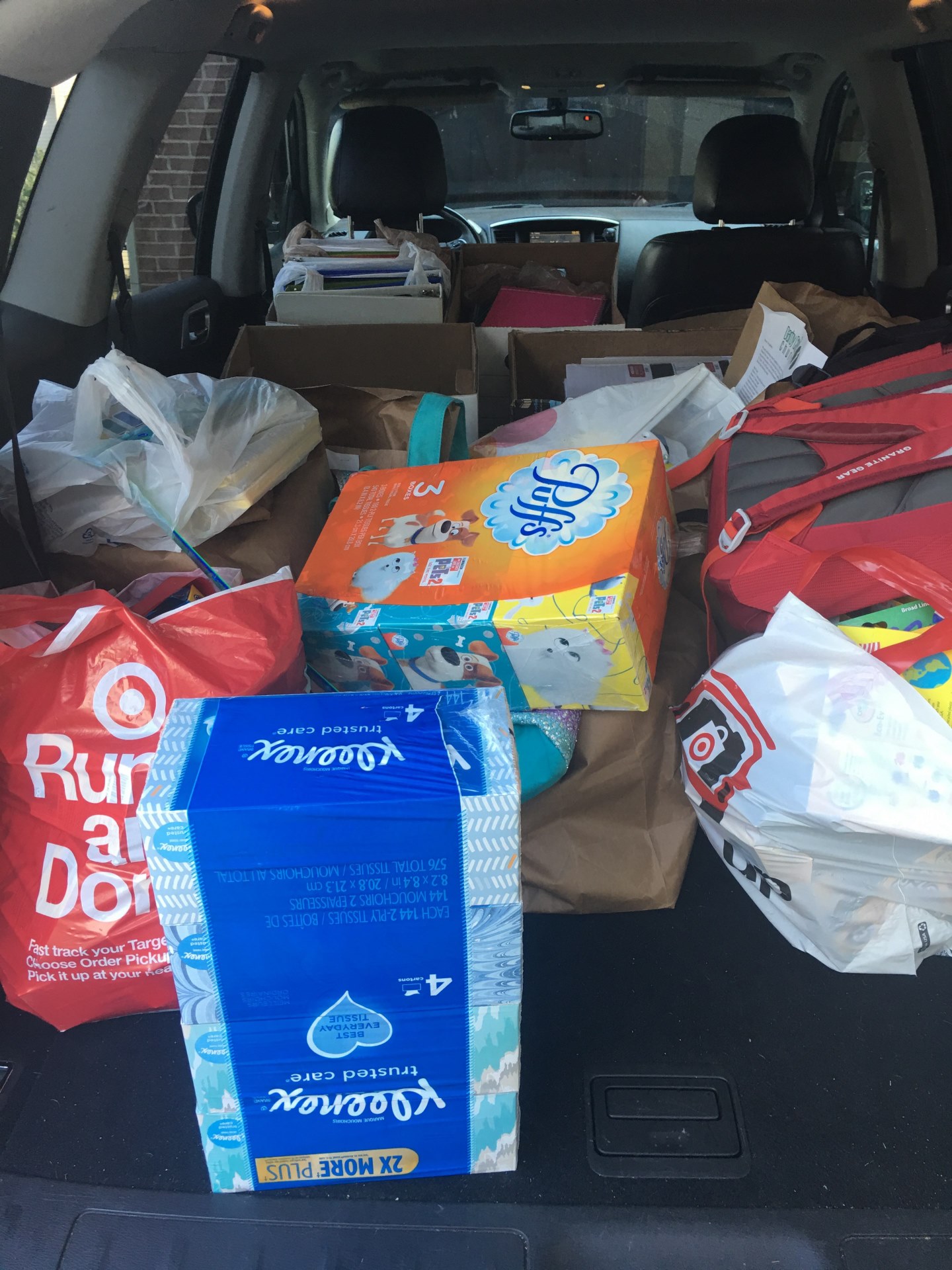 School Supply Outreach
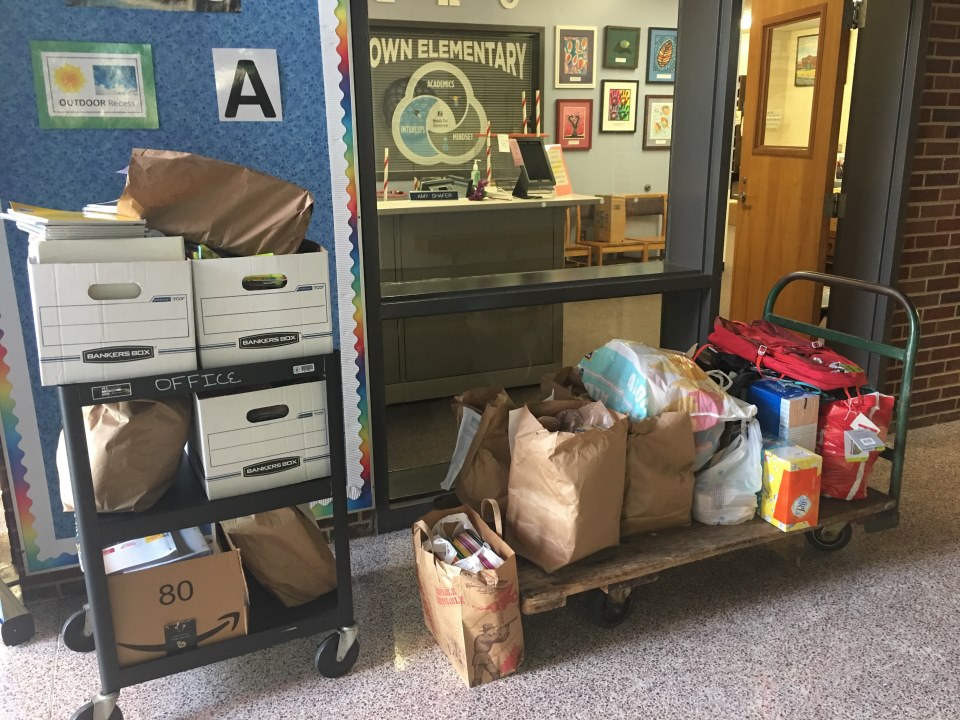 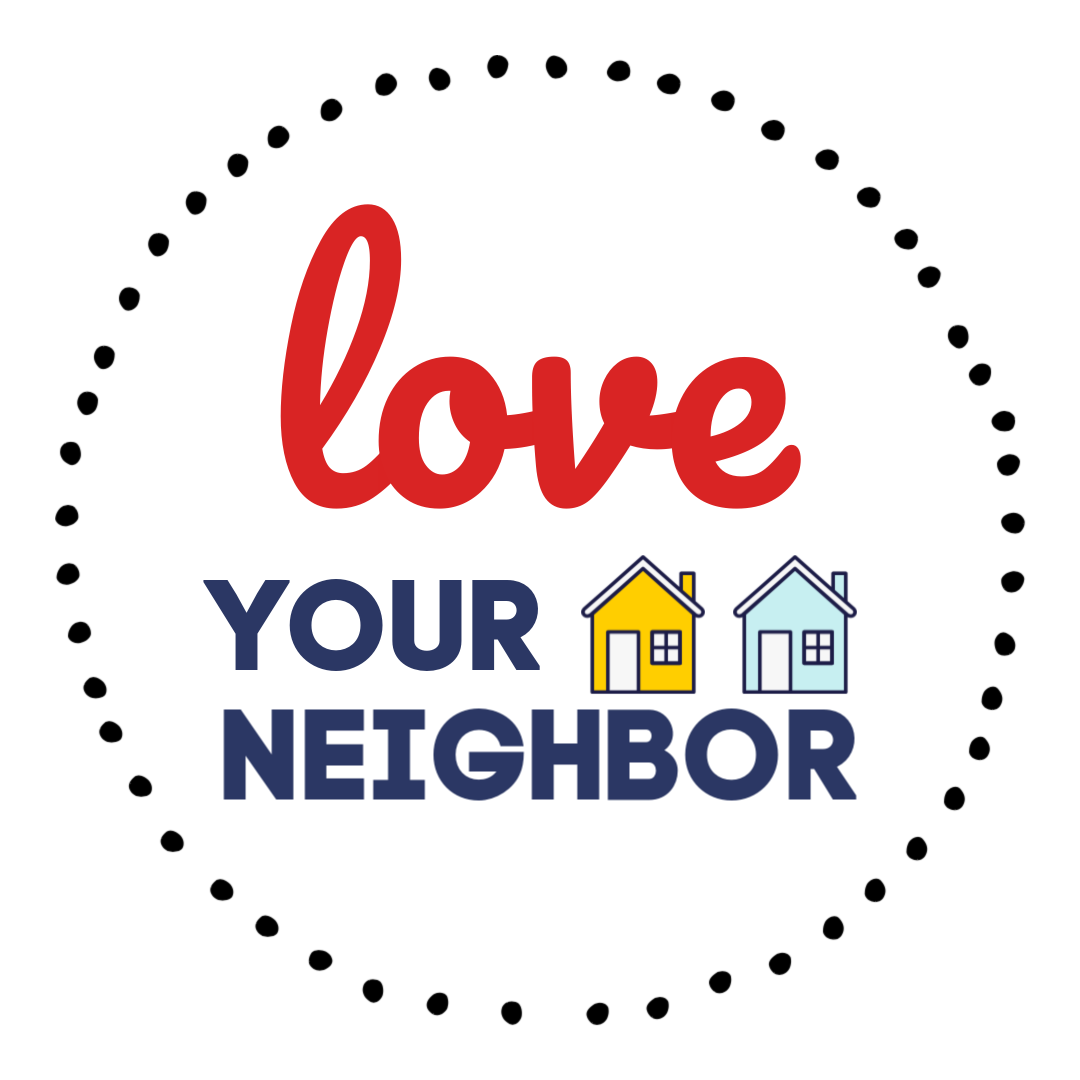 Elder CommunityResearch and Connection
Elder board will be inviting local community leaders in to discuss the needs that they see in our community.
How can Darby Creek help?
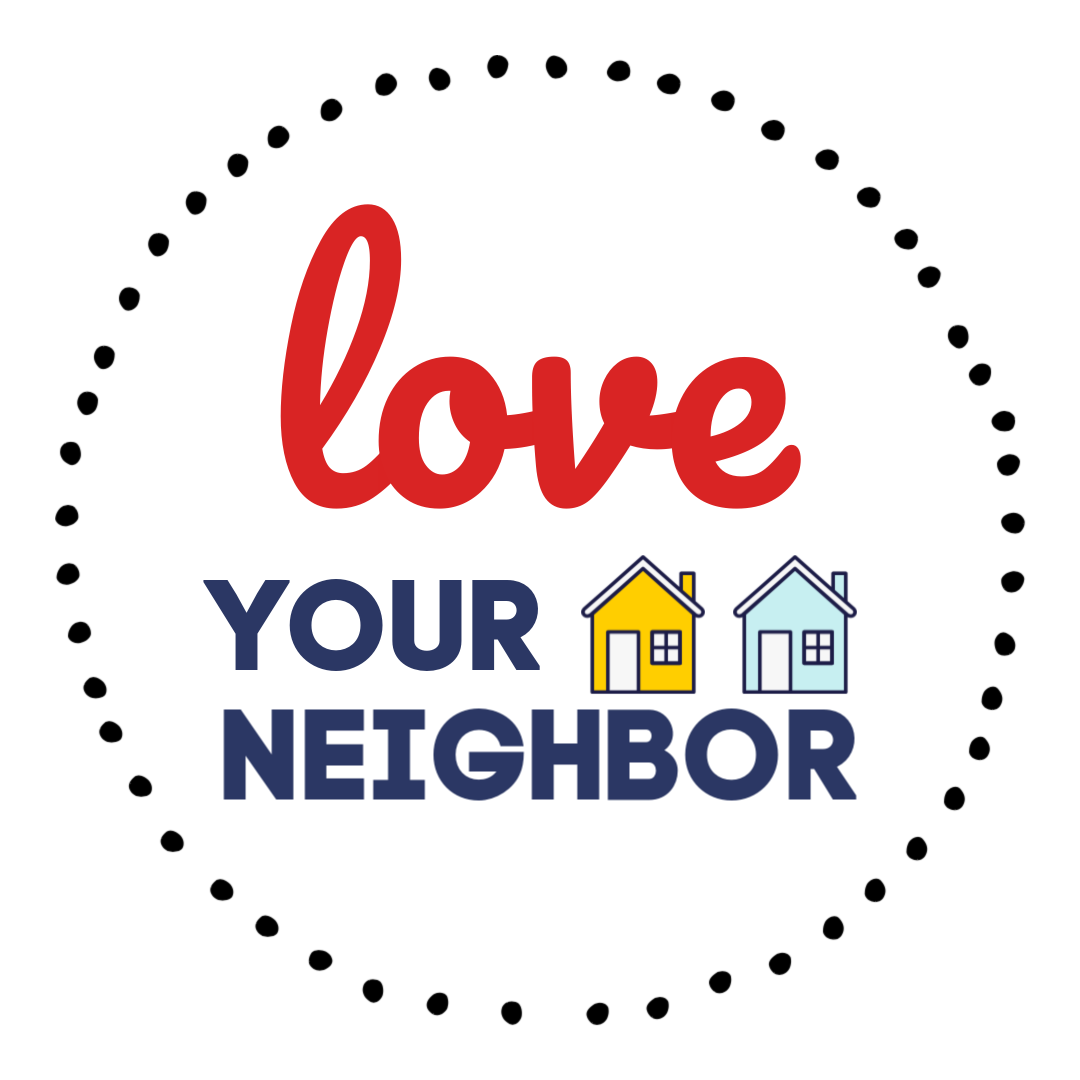 Small Groups
Studying the topic of Loving Your Neighbor
Finding practical applications
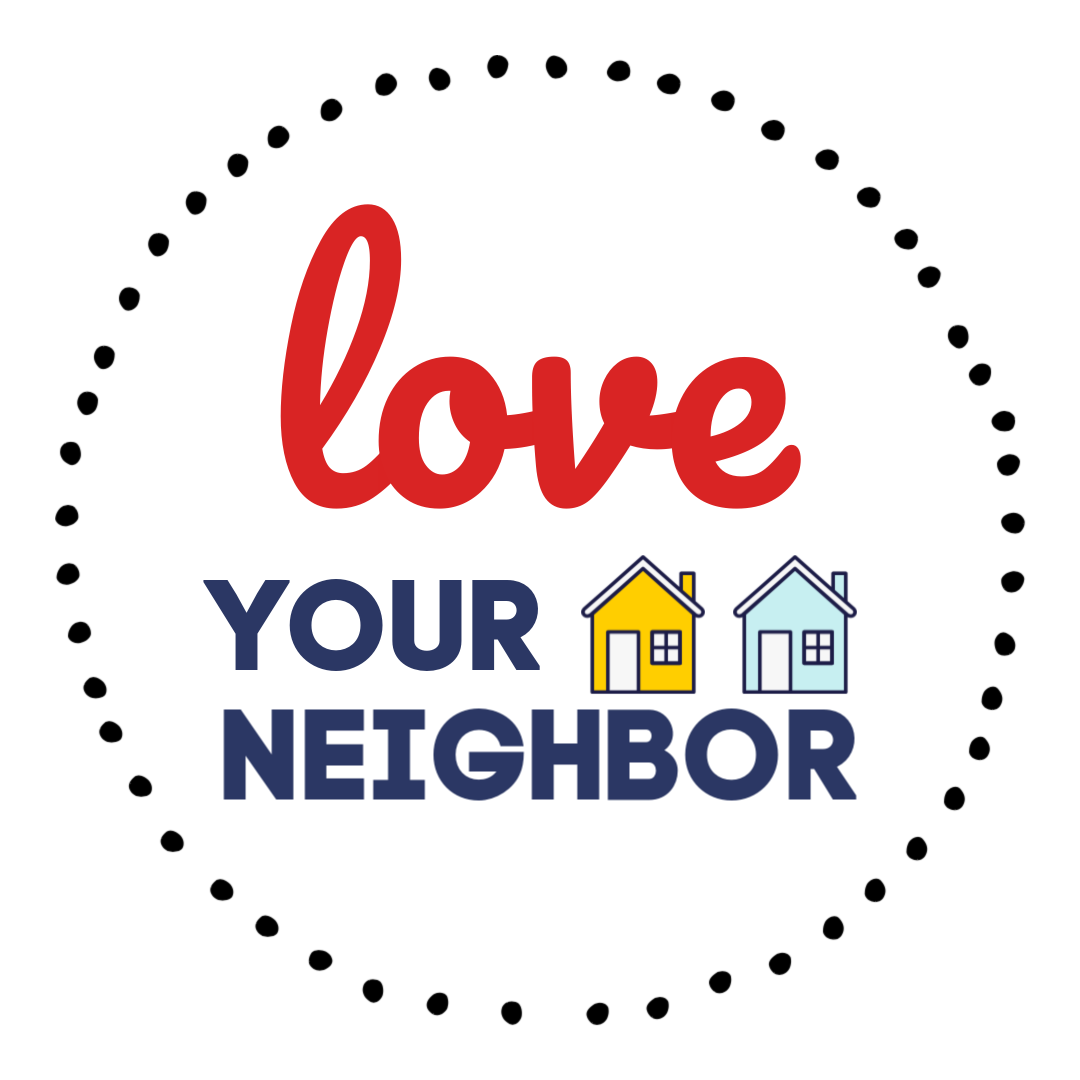 More Ideas Welcome!
These plans and events are not an exclusive list
Please let us know your ideas on loving our neighbors
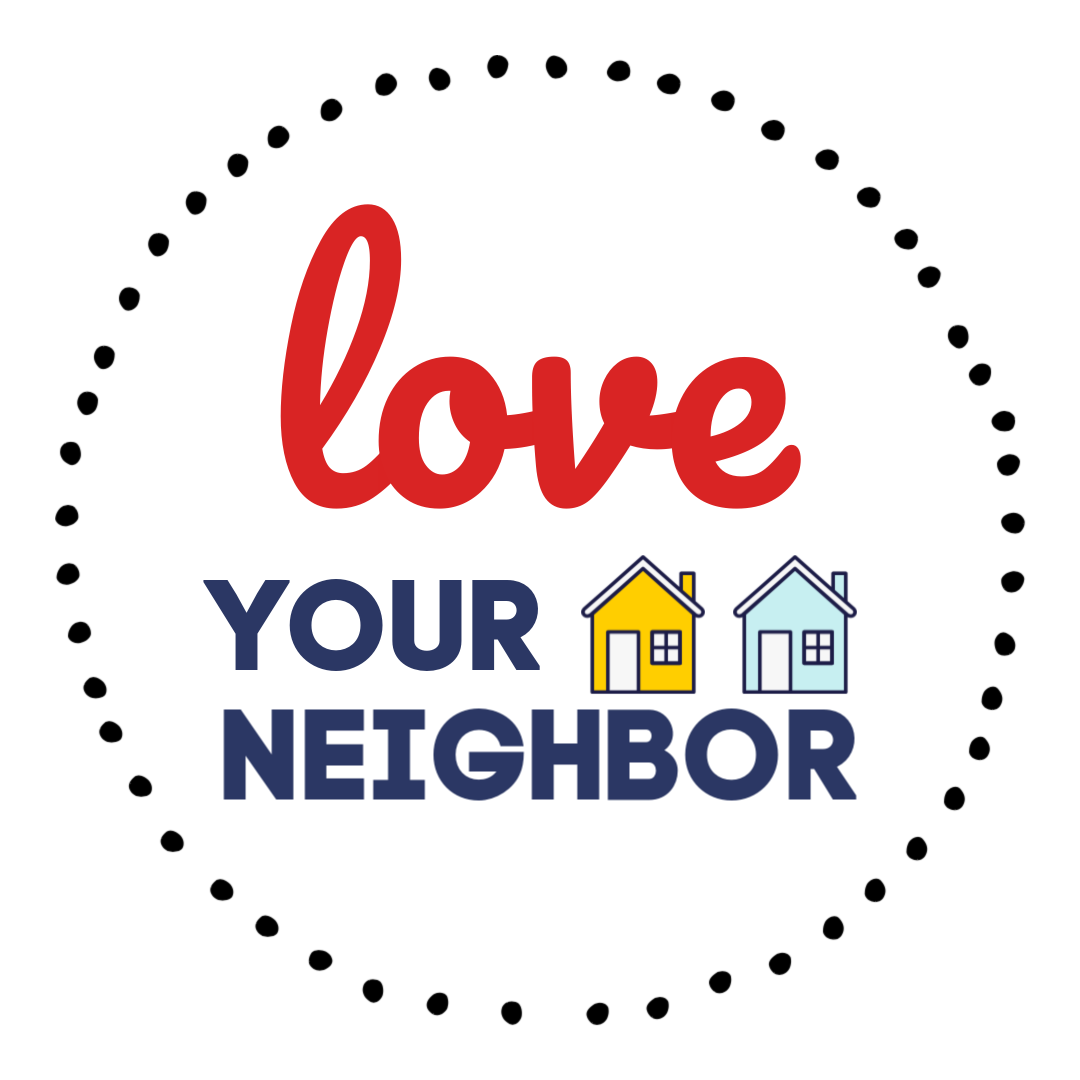 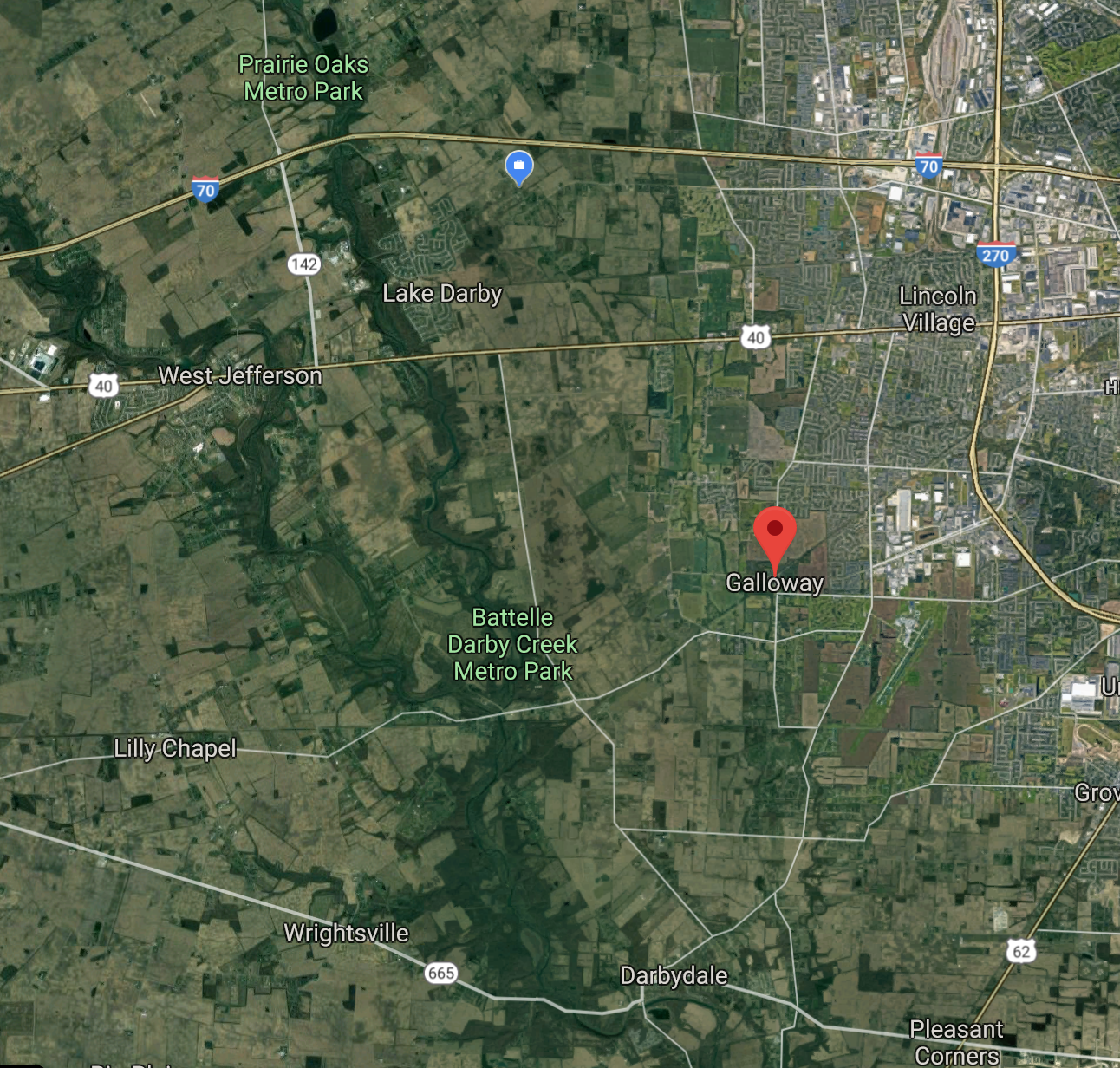 Operation 5:16
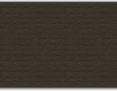 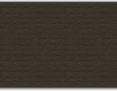 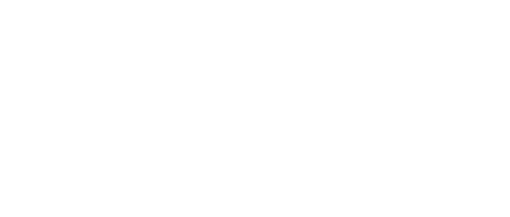 Operation 5:16Survey
What week in July 2020 is preferred for any participation in Operation 5:16?
July 5 – 11
July 12 – 18
July 19 – 25
July 26 – August 1

Either use QR code, click on button on DarbyCreek.org or text your answer to 
614-719-9066
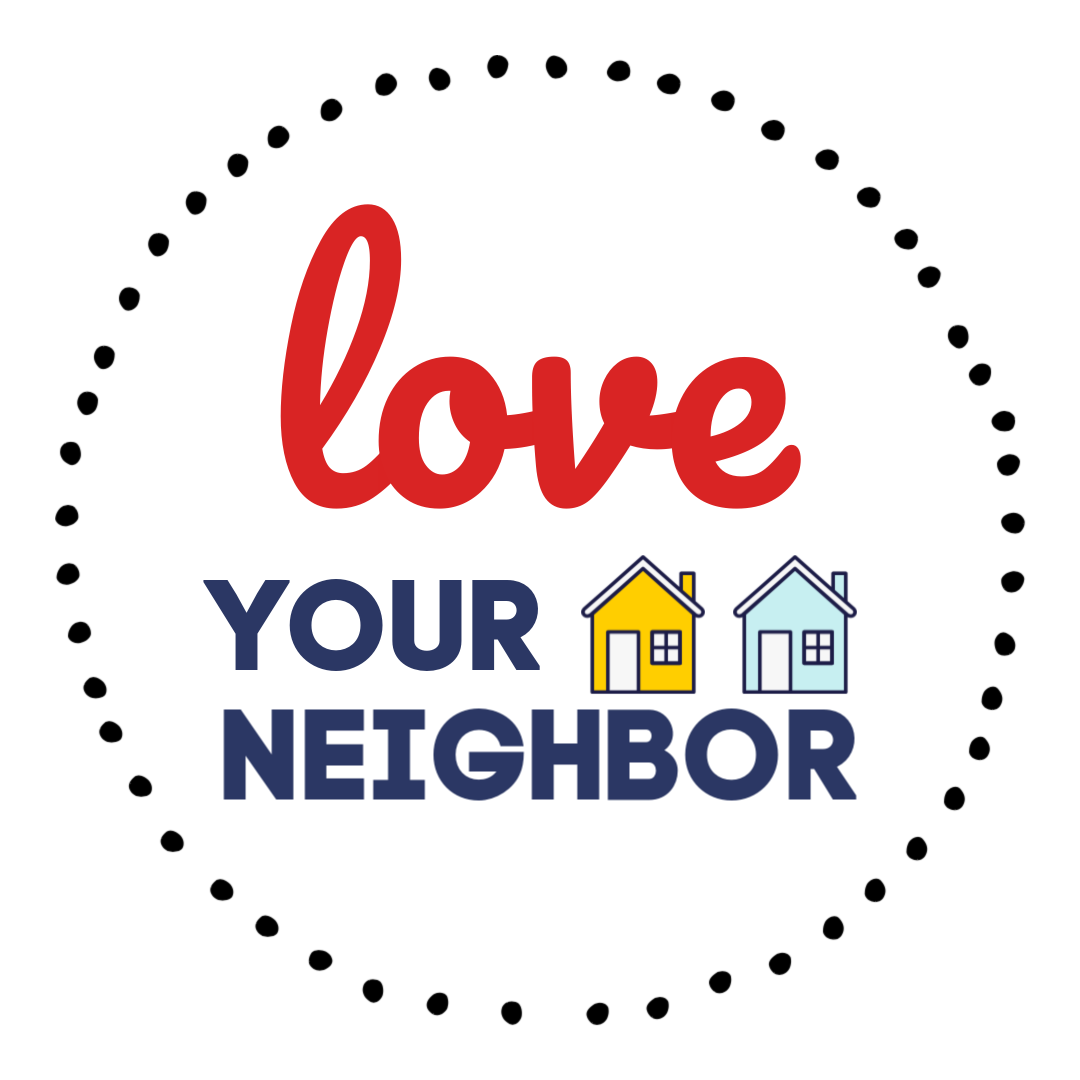 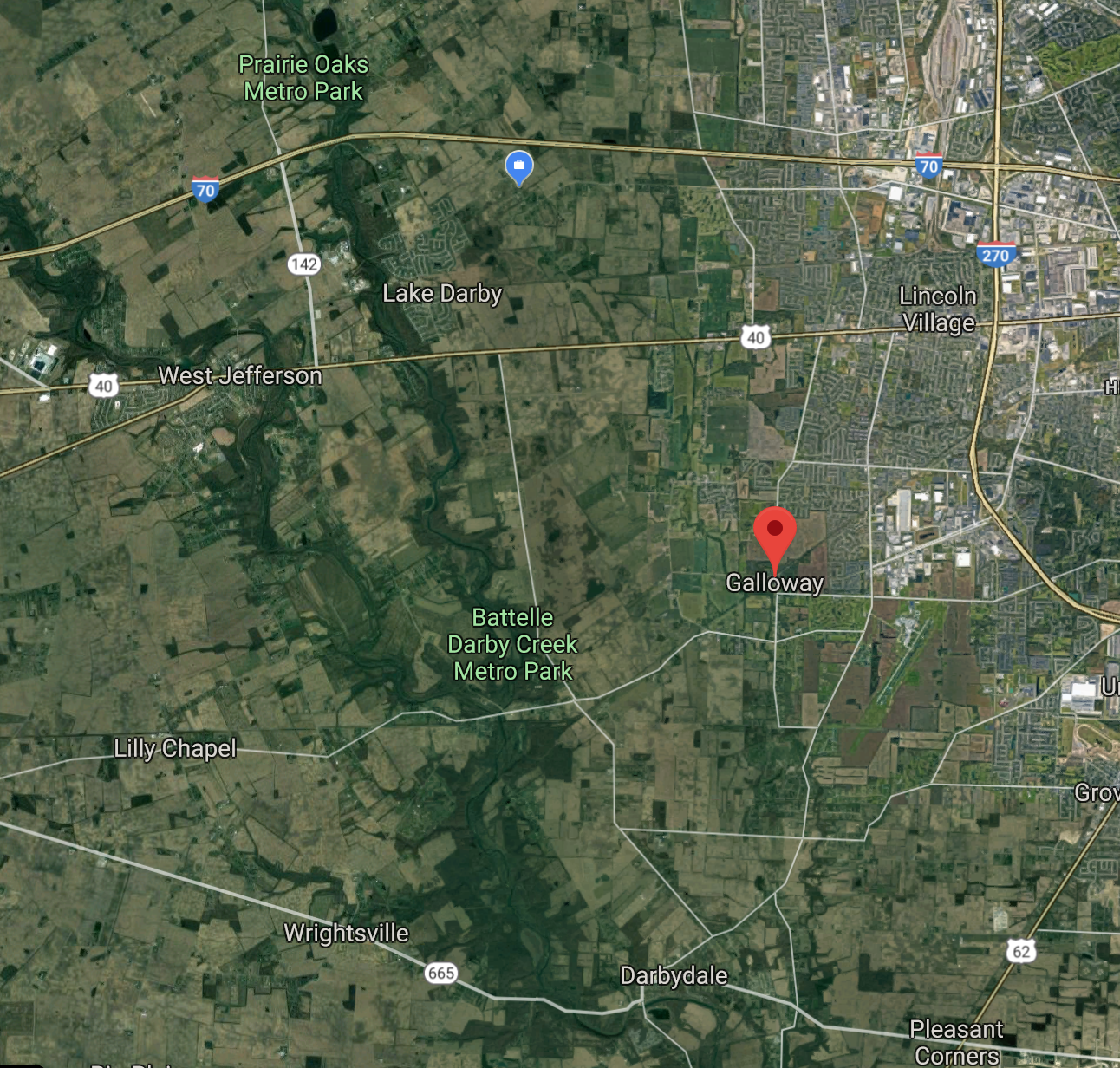 Small Groups
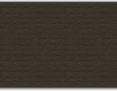 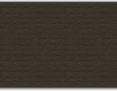 Loving Your Neighbor
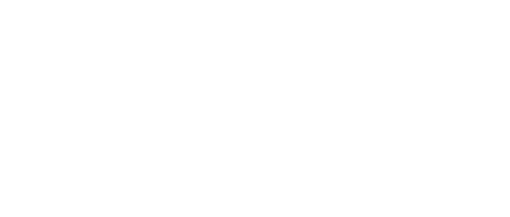 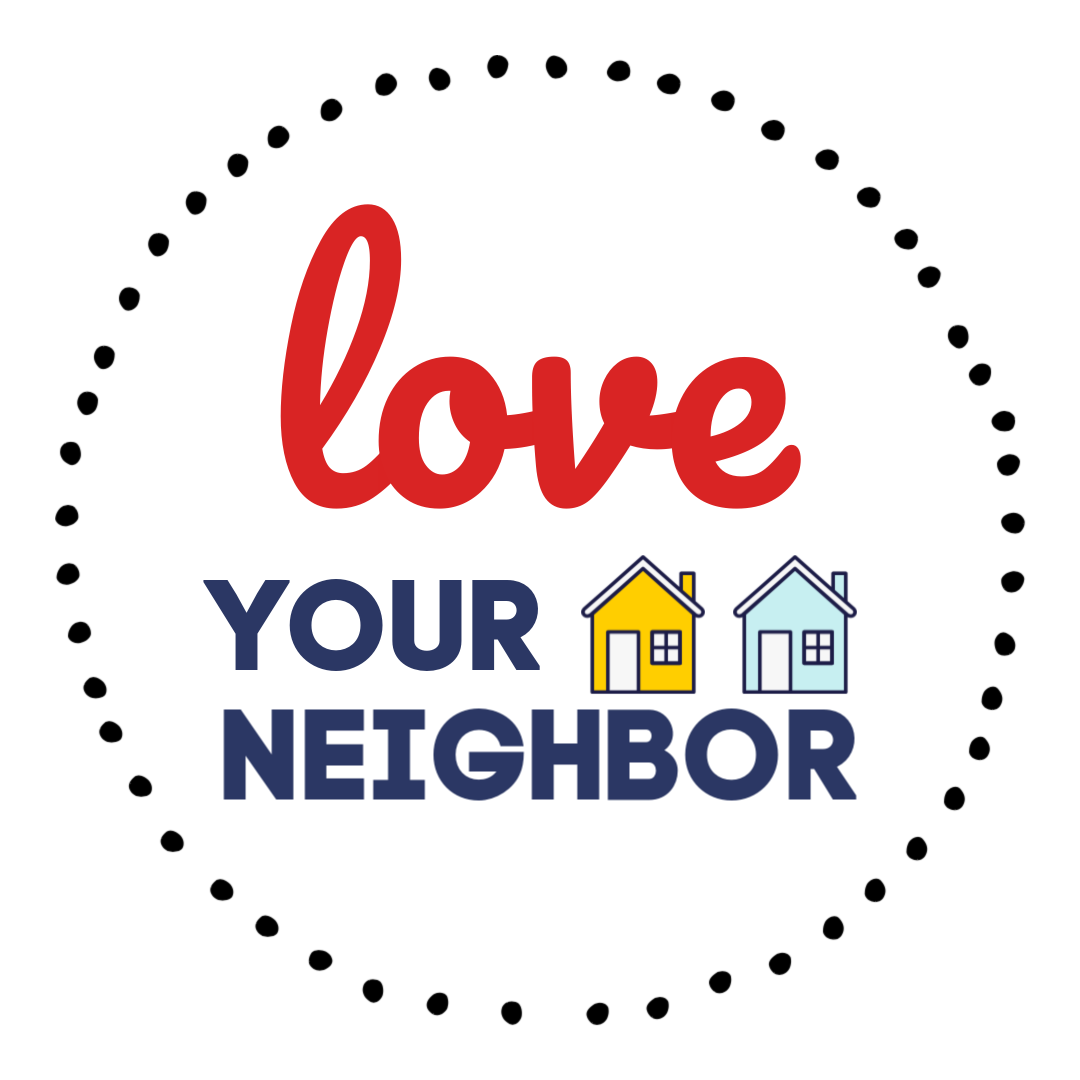 Small Group Studies
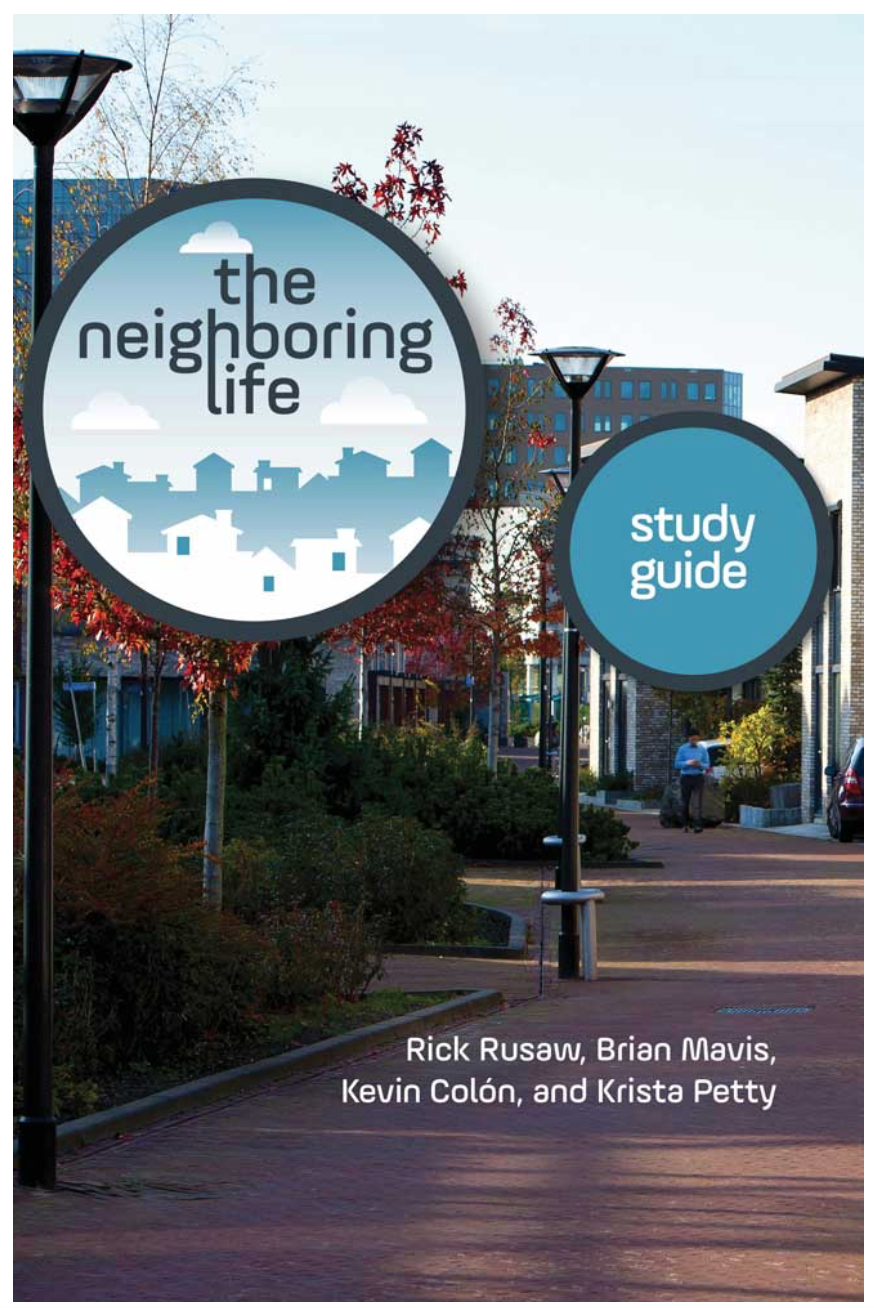 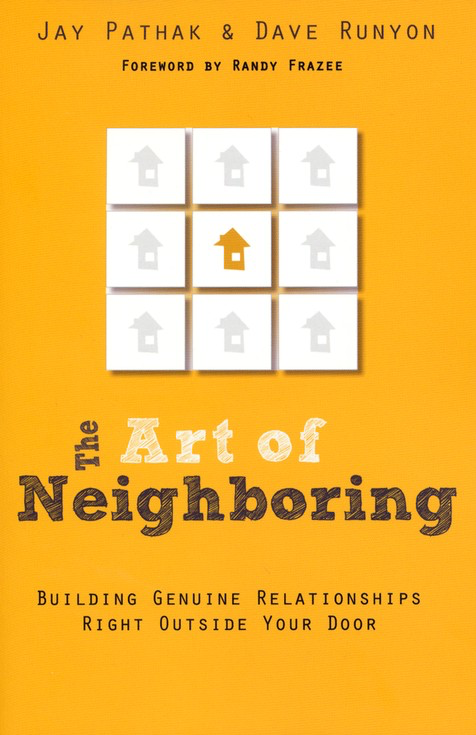 All groups will be covering at least one of these two studies this ministry year
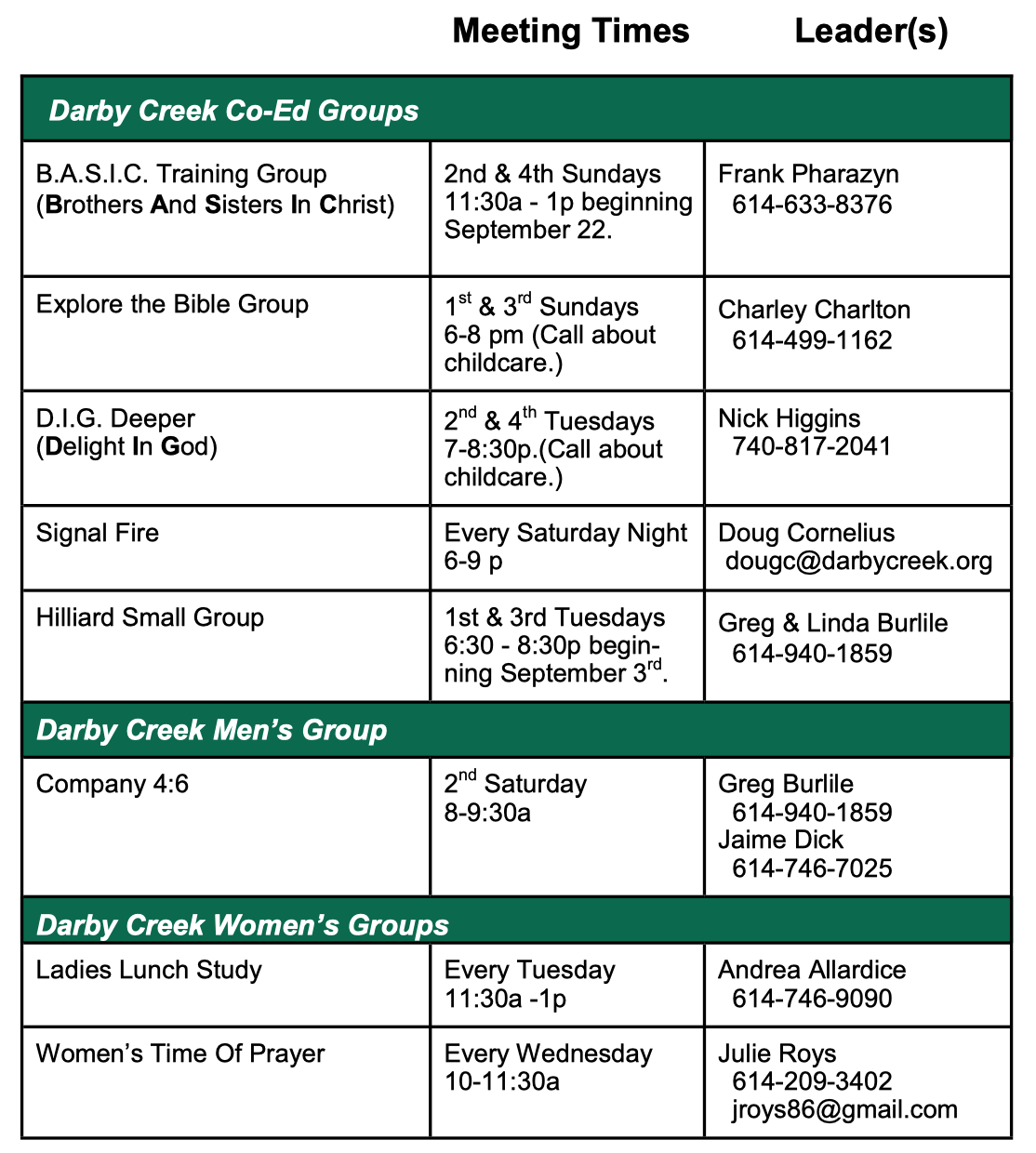 Small GroupsGet Involved
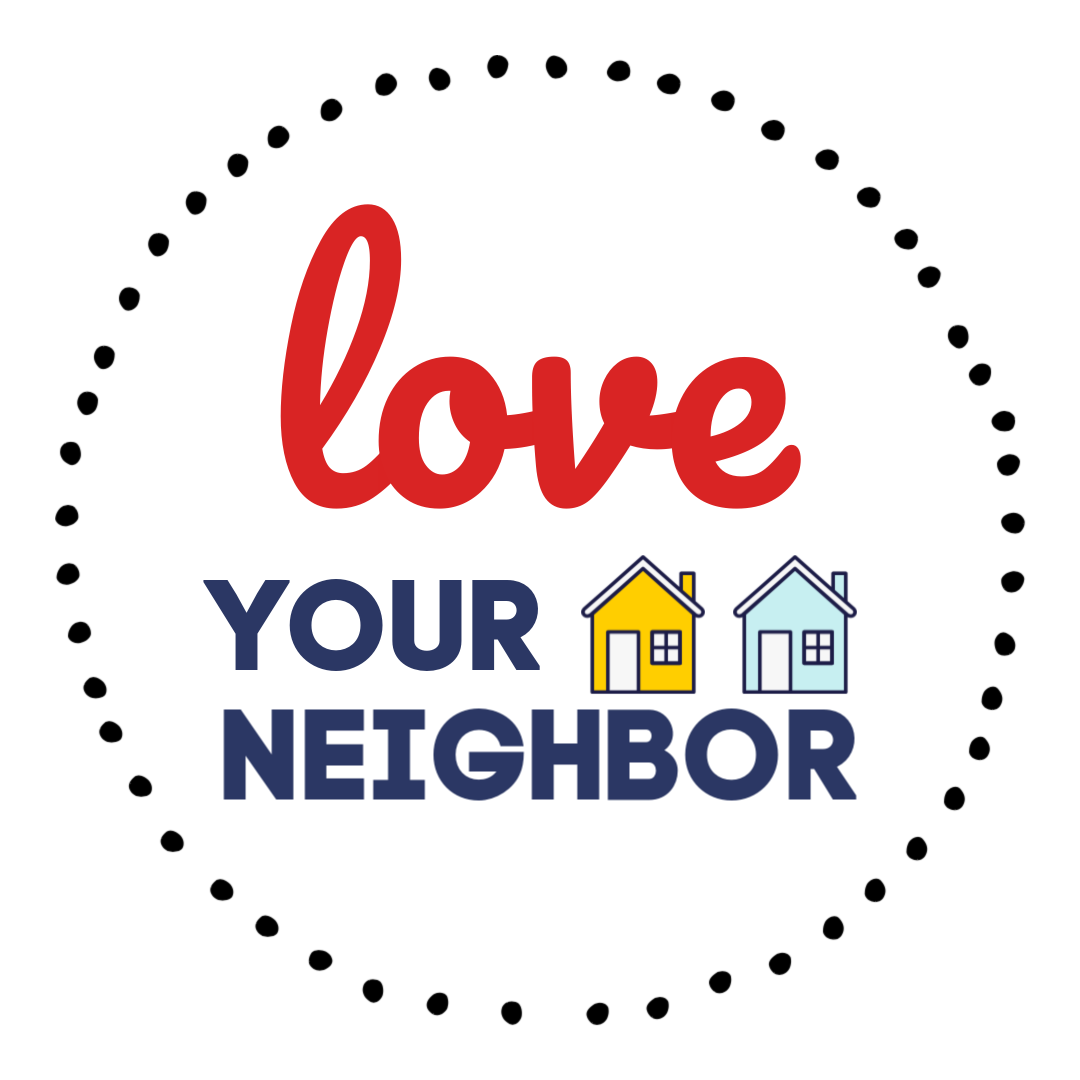